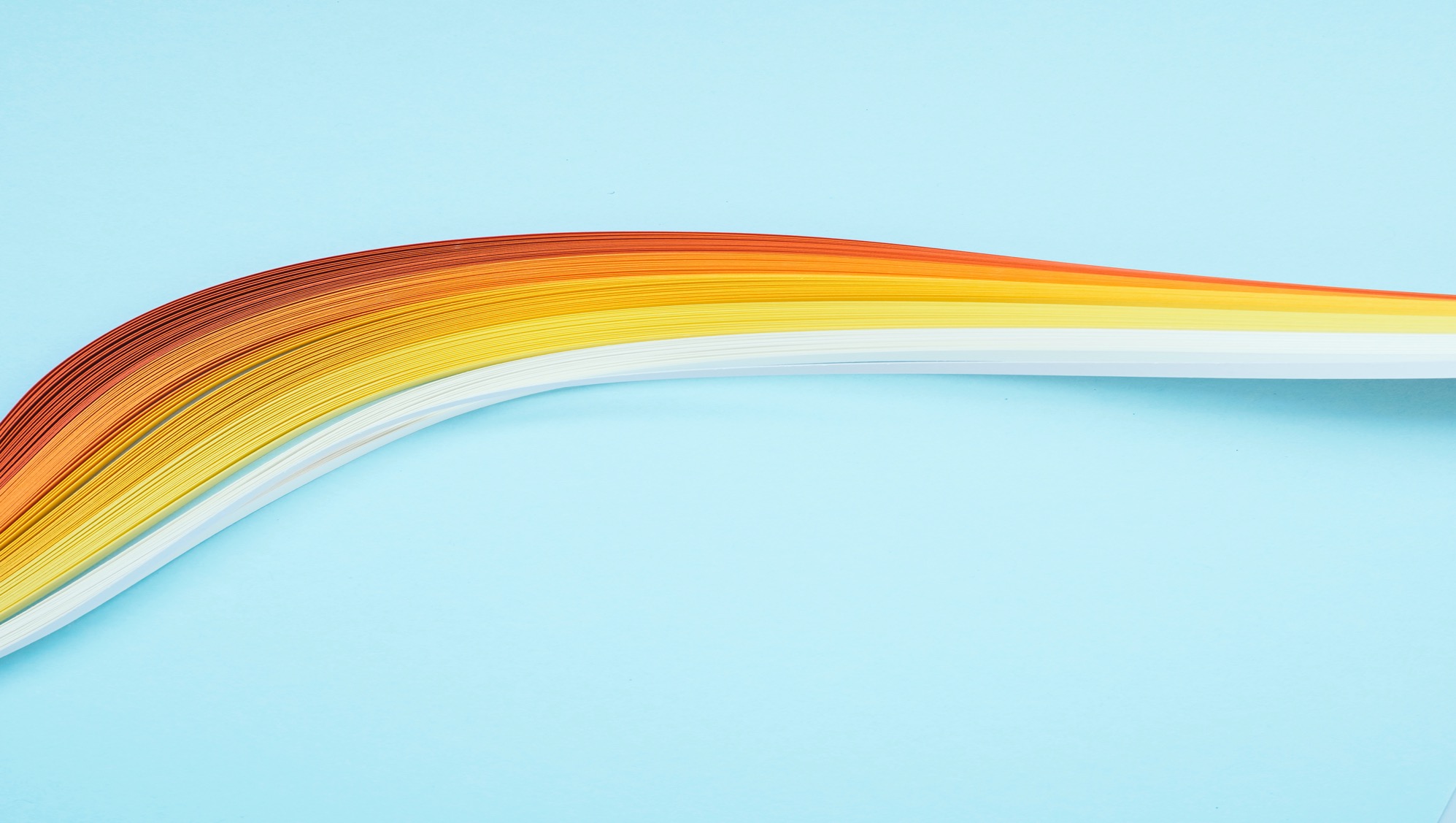 SCALED AGILE FRAMEWORK (SAFe) ROADMAP TEMPLATE – EXAMPLE
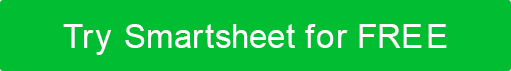 This scaled Agile framework (SAFe) roadmap template is an ideal tool for showcasing both projected and actual product statuses. The template is especially suited for large-scale Agile environments where numerous teams collaborate on complex projects. With customizable program increment (PI) planning columns, you can easily enter each PI’s objectives, clearly indicating to all stakeholders the expected timeline for each product development milestone. This roadmap template, designed with presentation in mind, is excellent for securing project sponsor support and conducting evaluative PI retrospectives.
To use this template, enter the months corresponding to your roadmap, and adjust the PIs accordingly.  Add objectives / stretch objectives to each increment.  Then add milestones, key dates, and additional information. Use the diamond-shaped icons along the top arrow to represent milestones.
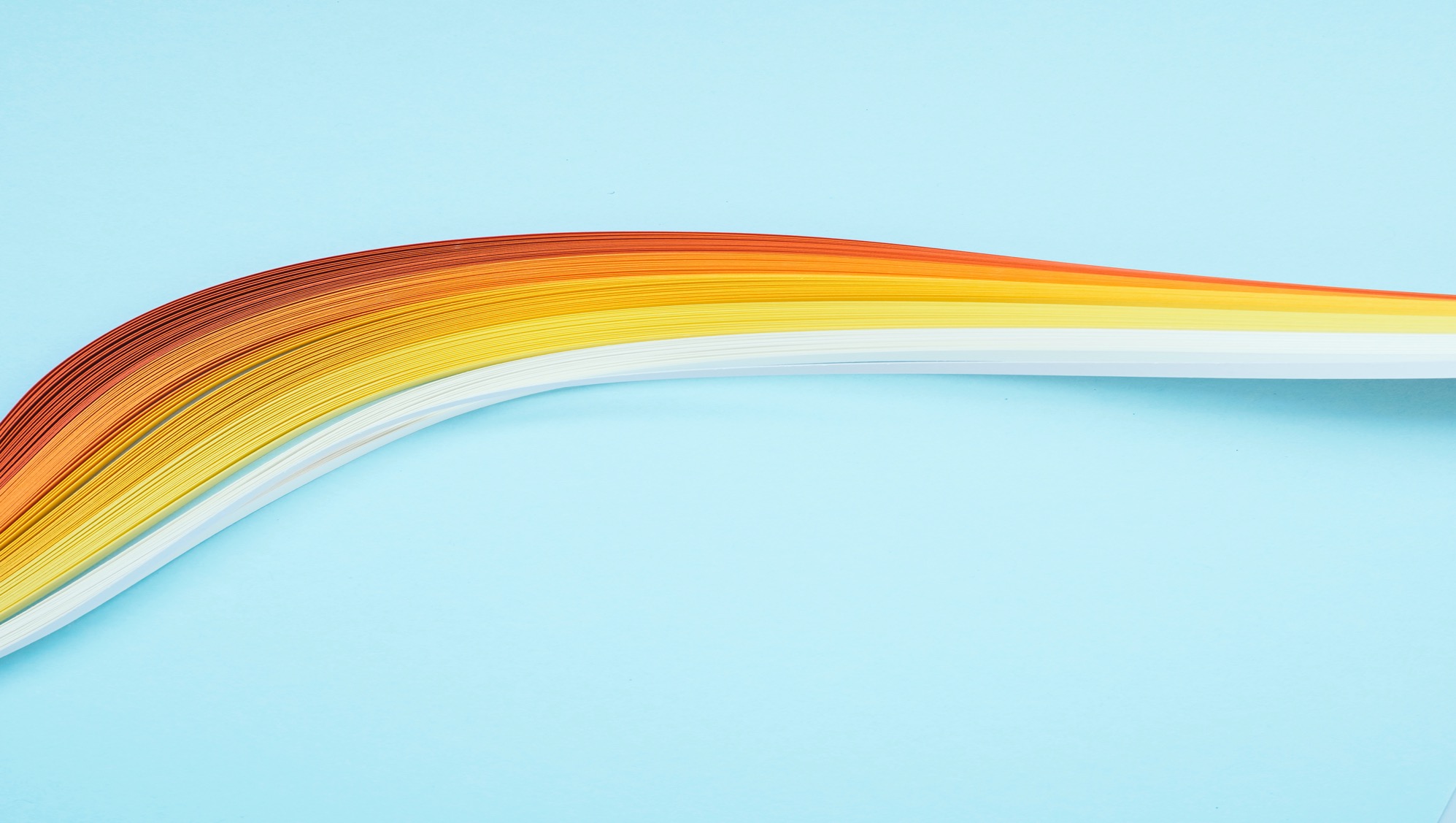 JAN
FEB
MAR
APR
MAY
JUN
PROGRAM 
INCREMENT
PROGRAM 
INCREMENT
PROGRAM 
INCREMENT
1
2
3
Develop and deploy the core platform architecture, ensuring scalability and robust security features. 

Complete the first version of the user interface design, focusing on usability and accessibility standards. 

Implement basic functionalities for user registration, login, and profile management.
Integrate advanced analytics features for user data processing and reporting. 

Develop and integrate a payment gateway that supports multiple payment methods and currencies. 

Launch a beta version of the platform for user testing and feedback collection.
Execute a full-scale launch of the platform, including marketing and promotional activities. 

Implement feedback from the beta test to refine features and improve user experience. 

Establish a comprehensive customer support system, including help desk and live chat functionalities.
Program Increment 
Objectives
Initiate the development of an in-app messaging system to enhance user communication.
Start developing a mobile application version of the platform to increase accessibility.
Explore and initiate the development of machine learning algorithms for personalized user recommendations.
Stretch Objectives
COMMITTED
FORECAST
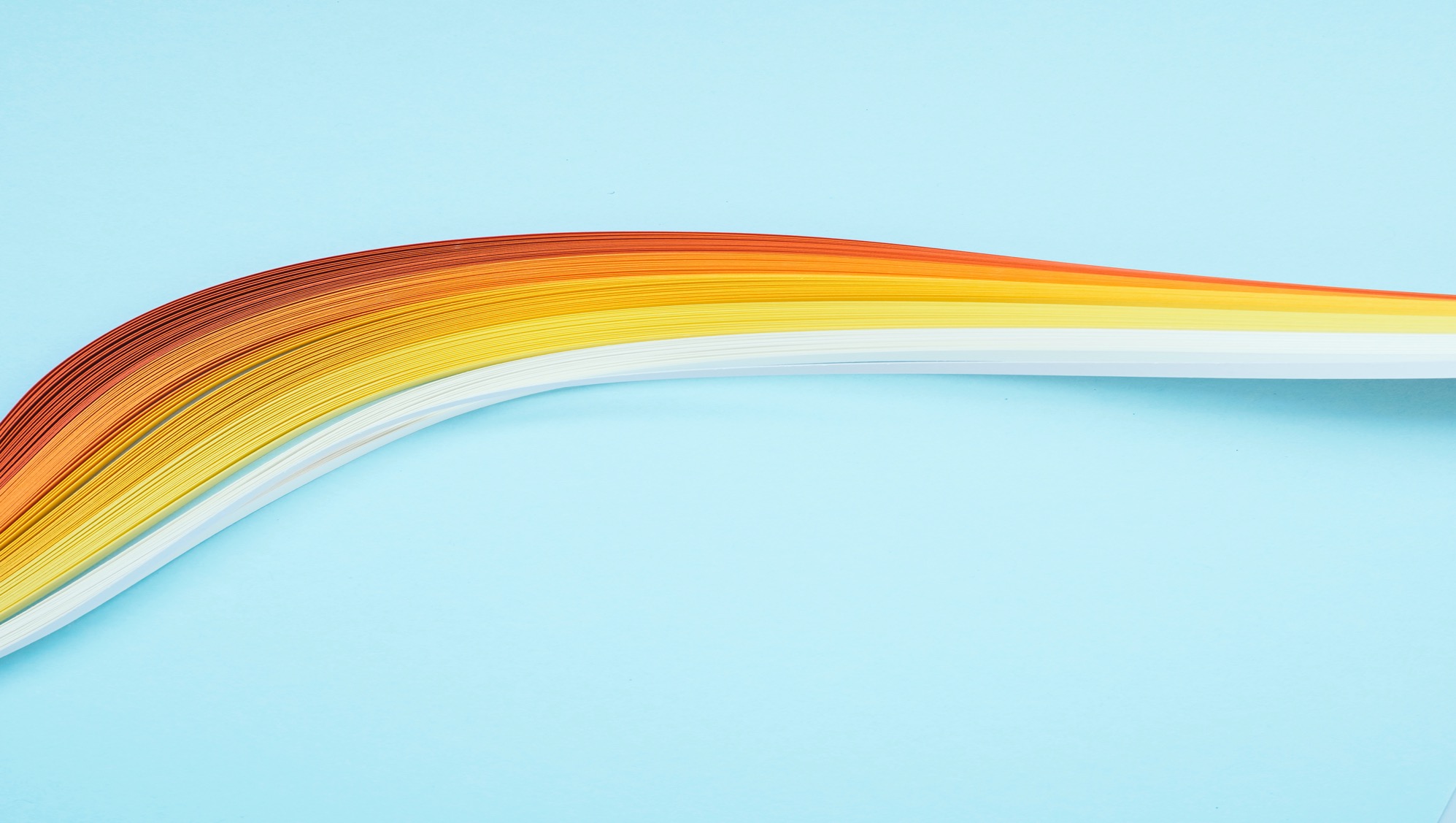 JAN
FEB
MAR
APR
MAY
JUN
PROGRAM 
INCREMENT
PROGRAM 
INCREMENT
PROGRAM 
INCREMENT
1
2
3
Objective One

Objective Two

Objective Three
Objective One

Objective Two

Objective Three
Objective One

Objective Two

Objective Three
Program Increment 
Objectives
Stretch Objective 1
Stretch Objective 1
Stretch Objective 1
Stretch Objectives
COMMITTED
FORECAST